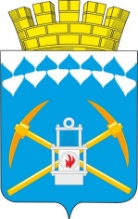 Оптимизация процессов поиска и книговыдачи в школьной библиотеке
МБОУ СОШ №24 города Белово
Паспорт проекта
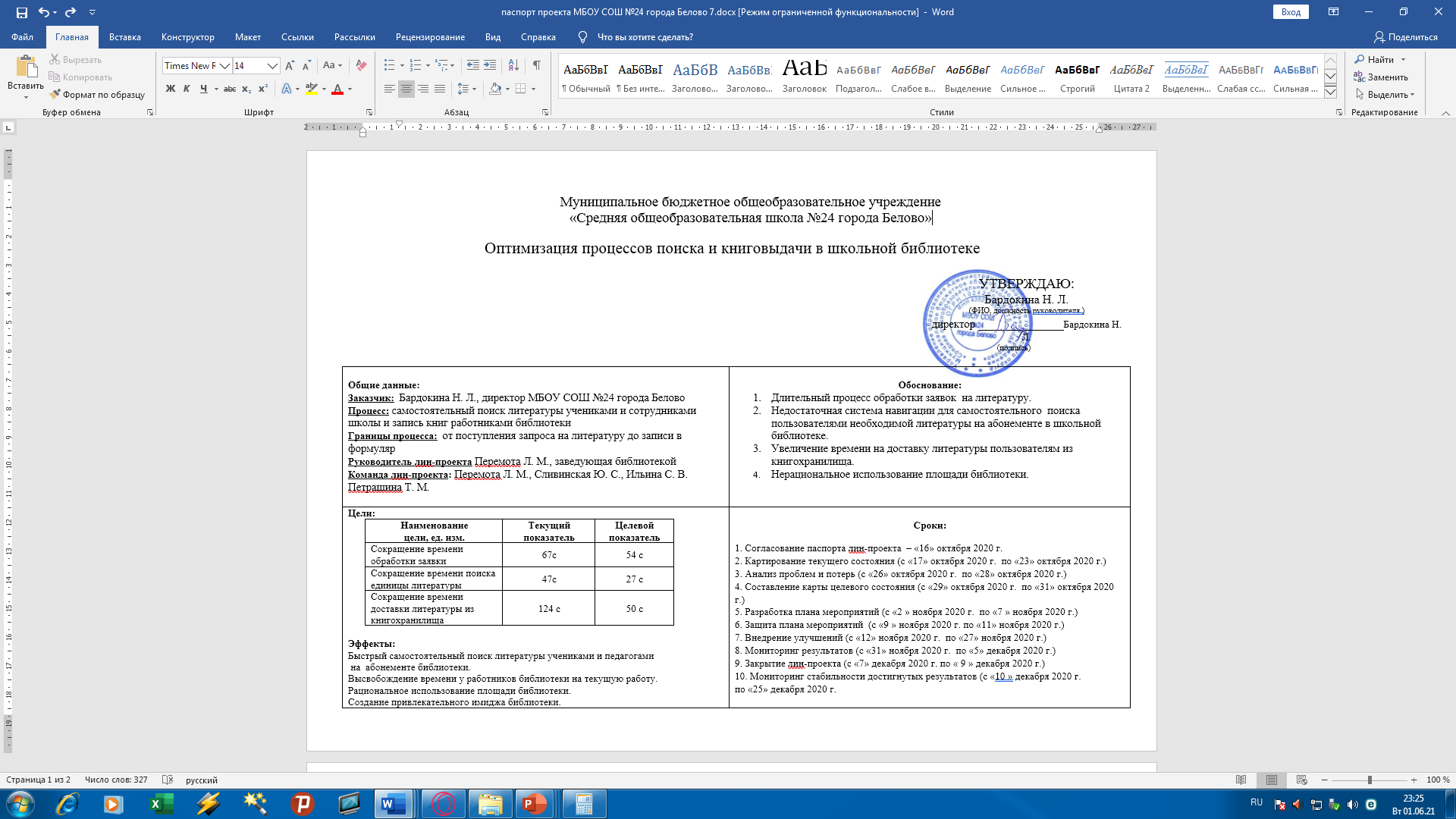 Команда проекта
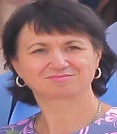 Перемота Лариса Михайловна, заведующая библиотекой – руководитель проекта
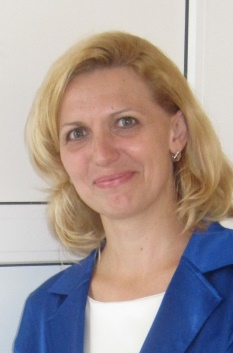 Сливинская Юлия Сергеевна, заместитель директора по воспитательной работе
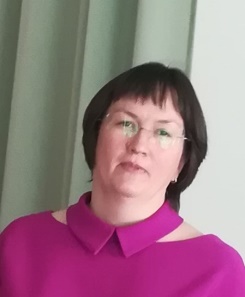 Ильина Софья Викторовна, учитель изобразительного искусства
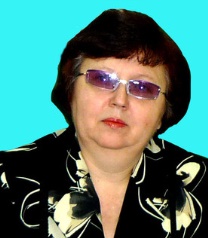 Петрашина Тамара Михайловна, 
библиотекарь
Торопецкая Оксана Геннадьевна –  куратор  проекта
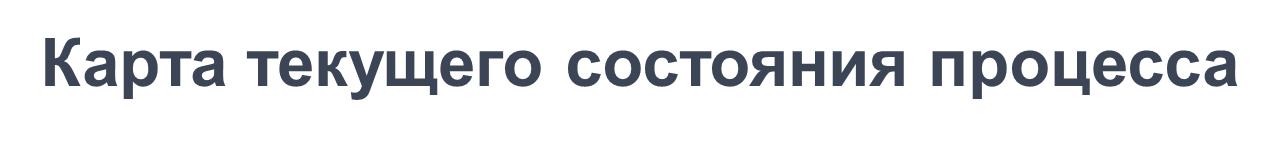 3
4
Получение библиотекарем  личных данных читателя (класс, фамилия)

10 с
Диалог библиотекаря и читателя для выяснения запроса

20 - 30 с
Поиск формуляра читателя библиотеки

15 – 22 с
Перерегистрация или проверка задолженности 
16 – 20 с
Пользователь подошел к абонементу
4 – 8 с
2
1
5
Получение читателями информации о местонахождении книги и её поиск в открытом фонде

35 – 58 с
Помощь работника библиотеки в поиске литературы в открытом фонде
 
10 – 20 с
Поиск библиотекарем литературы в книгохранилище

100 – 148 с
Пользователь зашел в библиотеку
5
Проблемы:
1. Недостаточная система навигации для самостоятельного поиска пользователями
2. Длительное время ожидания обслуживания читателями библиотеки 
3. Затраты времени на поиск формуляров пользователей библиотеки
4. Затраты времени на перерегистрацию или проверки задолженности
5. Нерациональное использование площади библиотеки
ВПП
min
210 c
max
316 c
Перечень проблем
Пирамида проблем
Проблемы уровня организации:
1. Недостаточная система навигации для самостоятельного поиска пользователями
2. Длительное время ожидания обслуживания читателями библиотеки 
3. Затраты времени на поиск формуляров пользователей библиотеки
4. Затраты времени на перерегистрацию или проверки задолженности
5. Нерациональное использование площади библиотеки
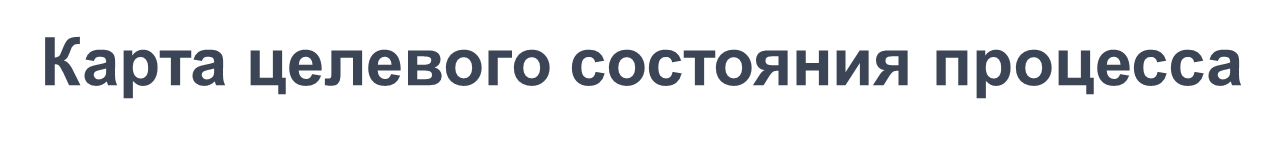 Диалог библиотекаря и читателя для выяснения запроса

10 – 15 c
Получение библиотекарем  личных данных читателя (класс, фамилия) 

10 с
Поиск формуляра читателя библиотеки

8 – 15 c
Пользователь подошел к абонементу
4 – 8 с
Перерегистрация или проверка задолженности

10 – 15 c
Пользователь зашел в библиотеку
Самостоятельный поиск литературы по системе навигации библиотеки

10 – 47 c
Помощь работника библиотеки в поиске литературы 

10 – 47 c
Поиск библиотекарем литературы в книгохранилище

20 – 80 c
ВПП
min
73c
max
190 c
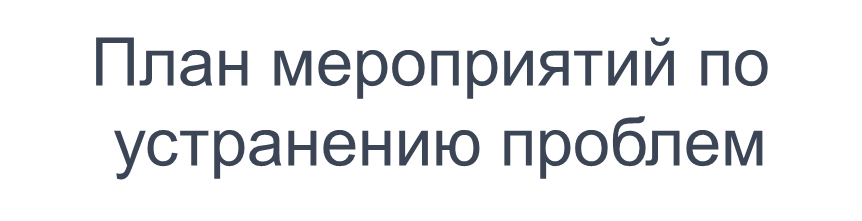 Мероприятия по устранению проблем
Достигнутые результаты
Высвобожденное время позволило  увеличить количество обслуженных читателей, кроме этого, новое оформление библиотеки дало возможность познакомить читателей с ББК, сделать эстетичным  пространство абонемента, ввести новую дополнительную услугу «Отсроченная выдача».
Визуализация
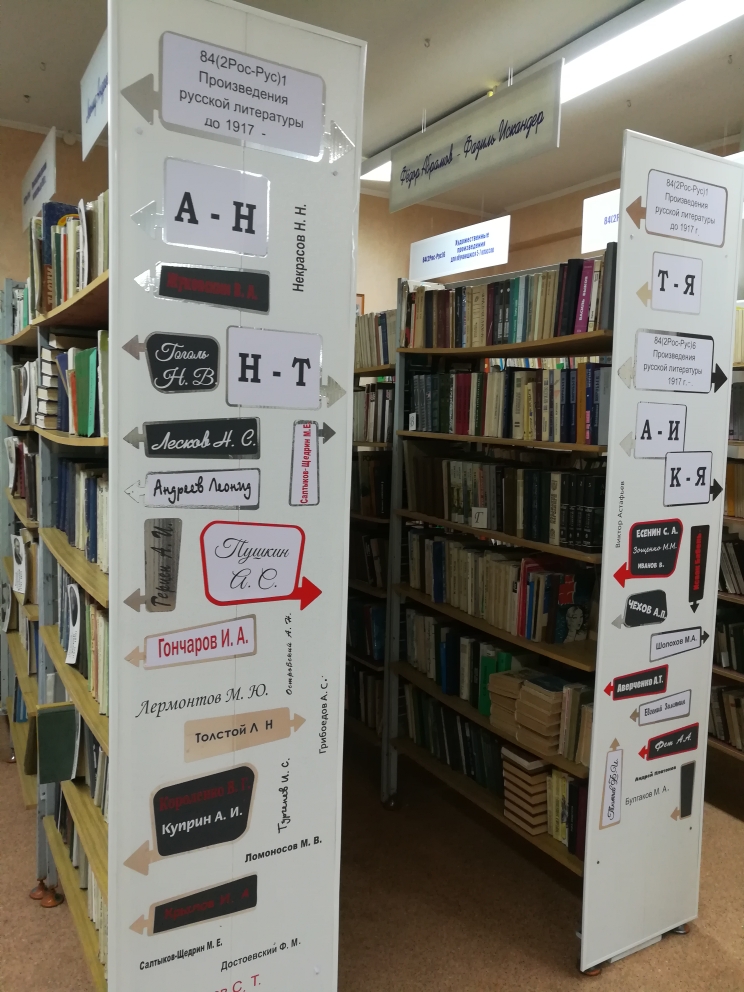 Было
Стало
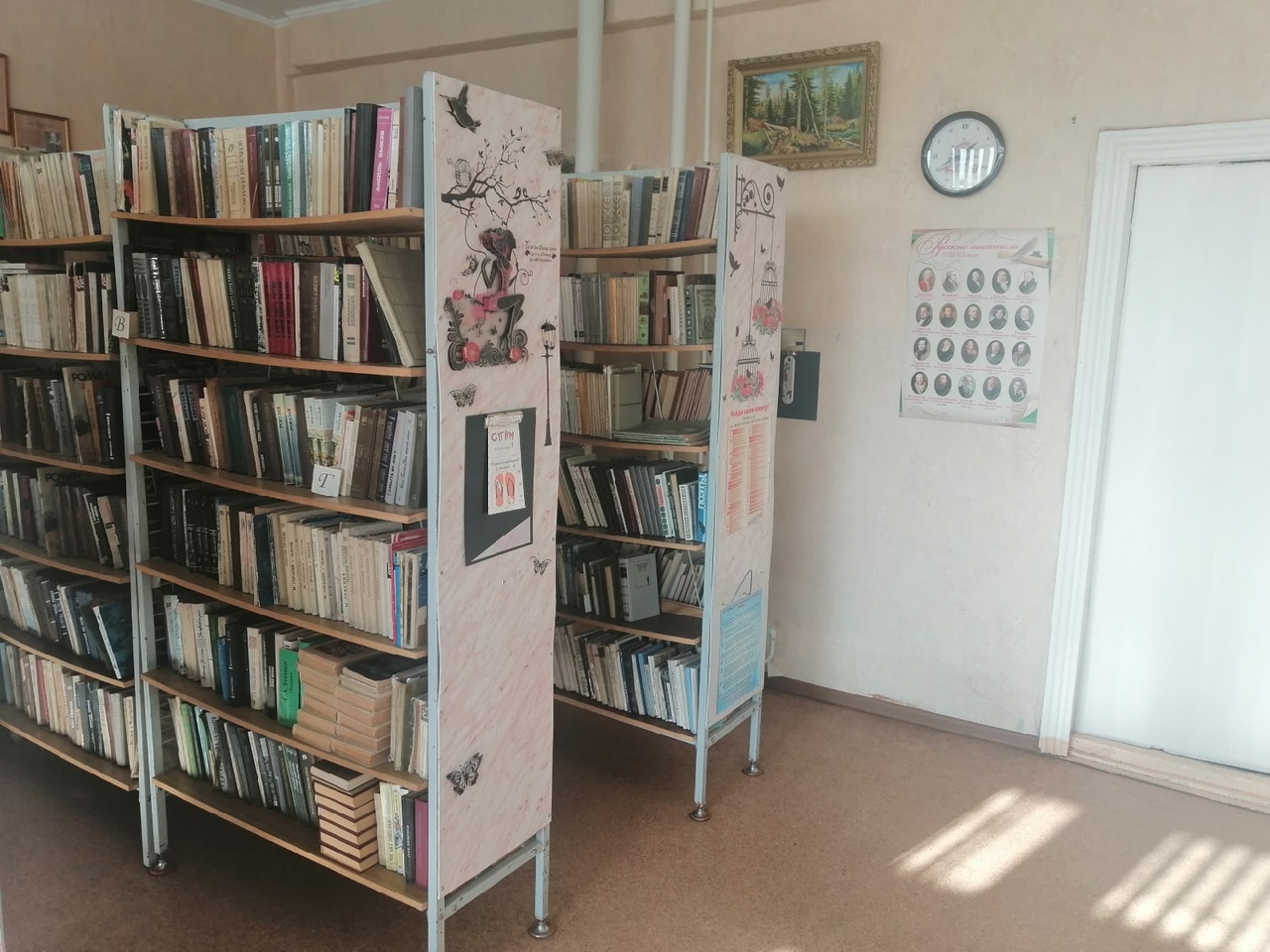 Визуализация
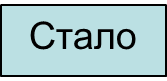 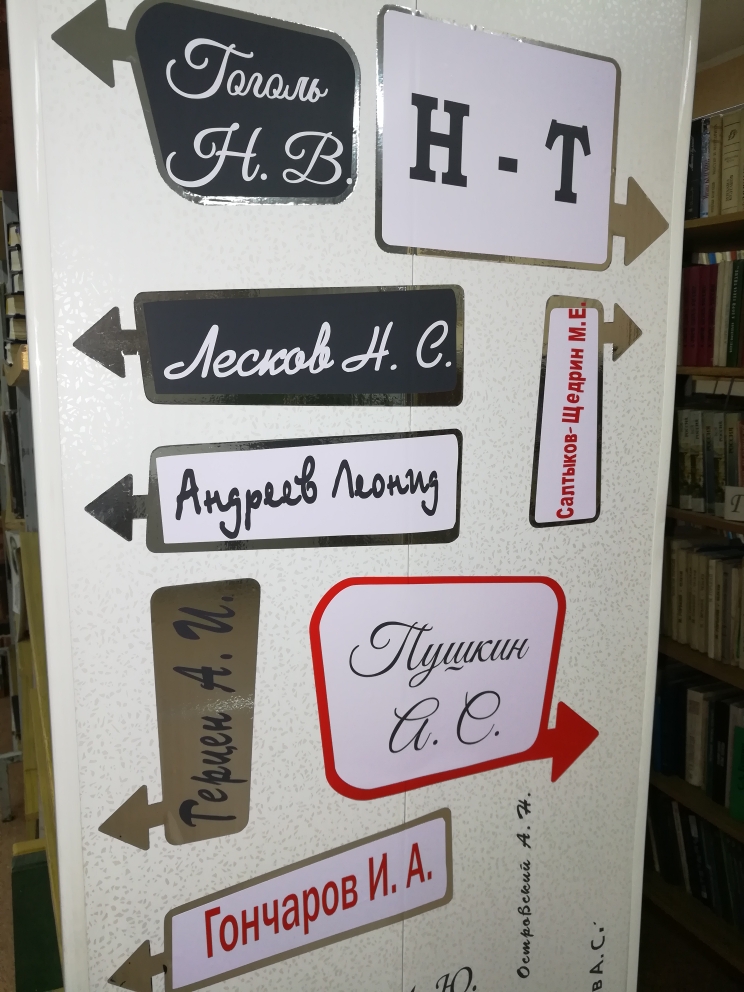 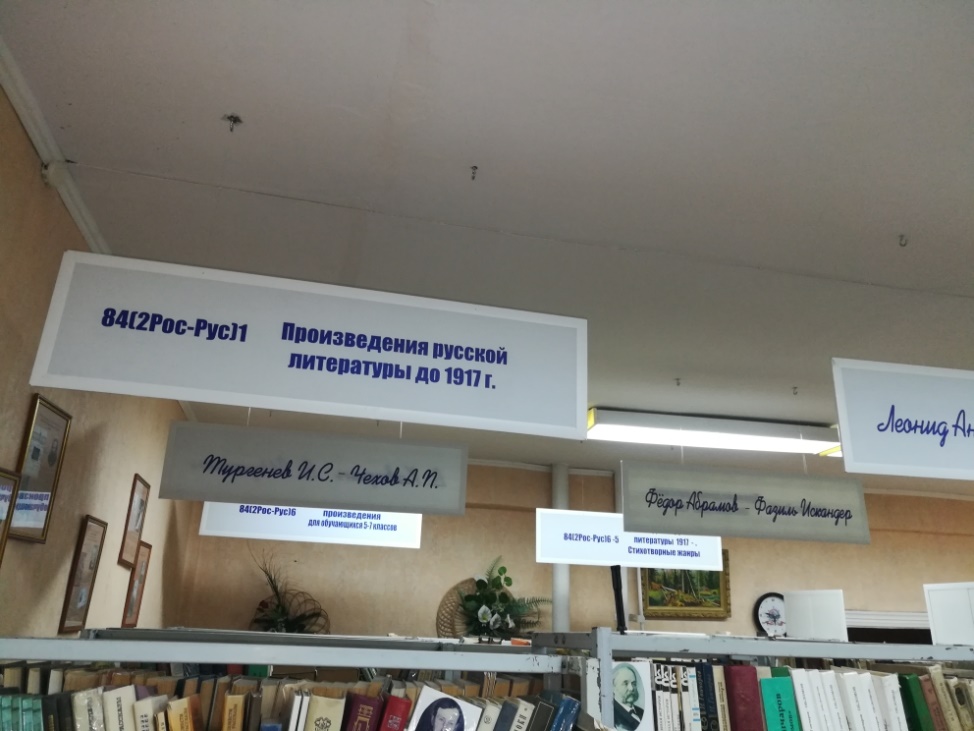 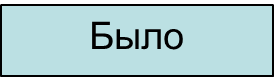 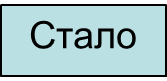 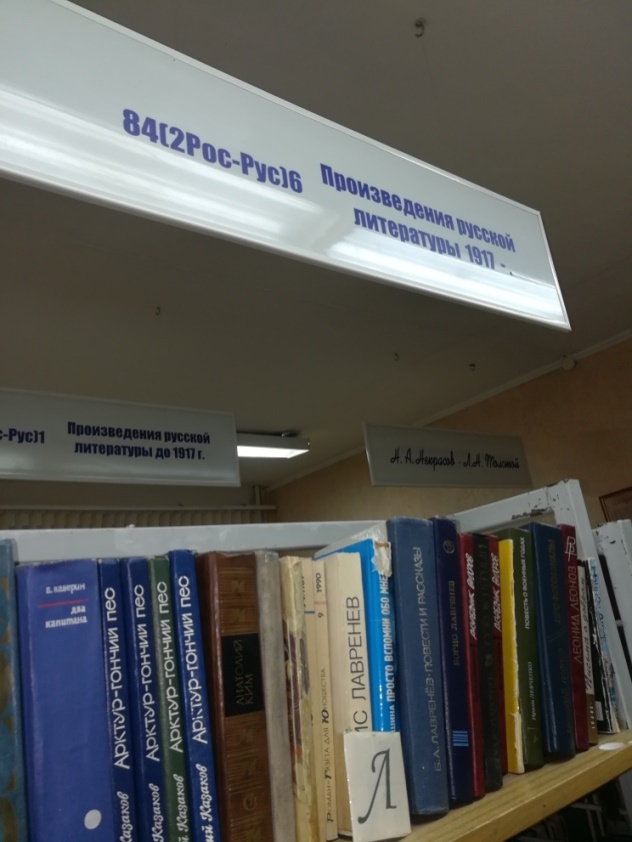 Визуализация
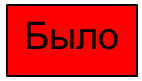 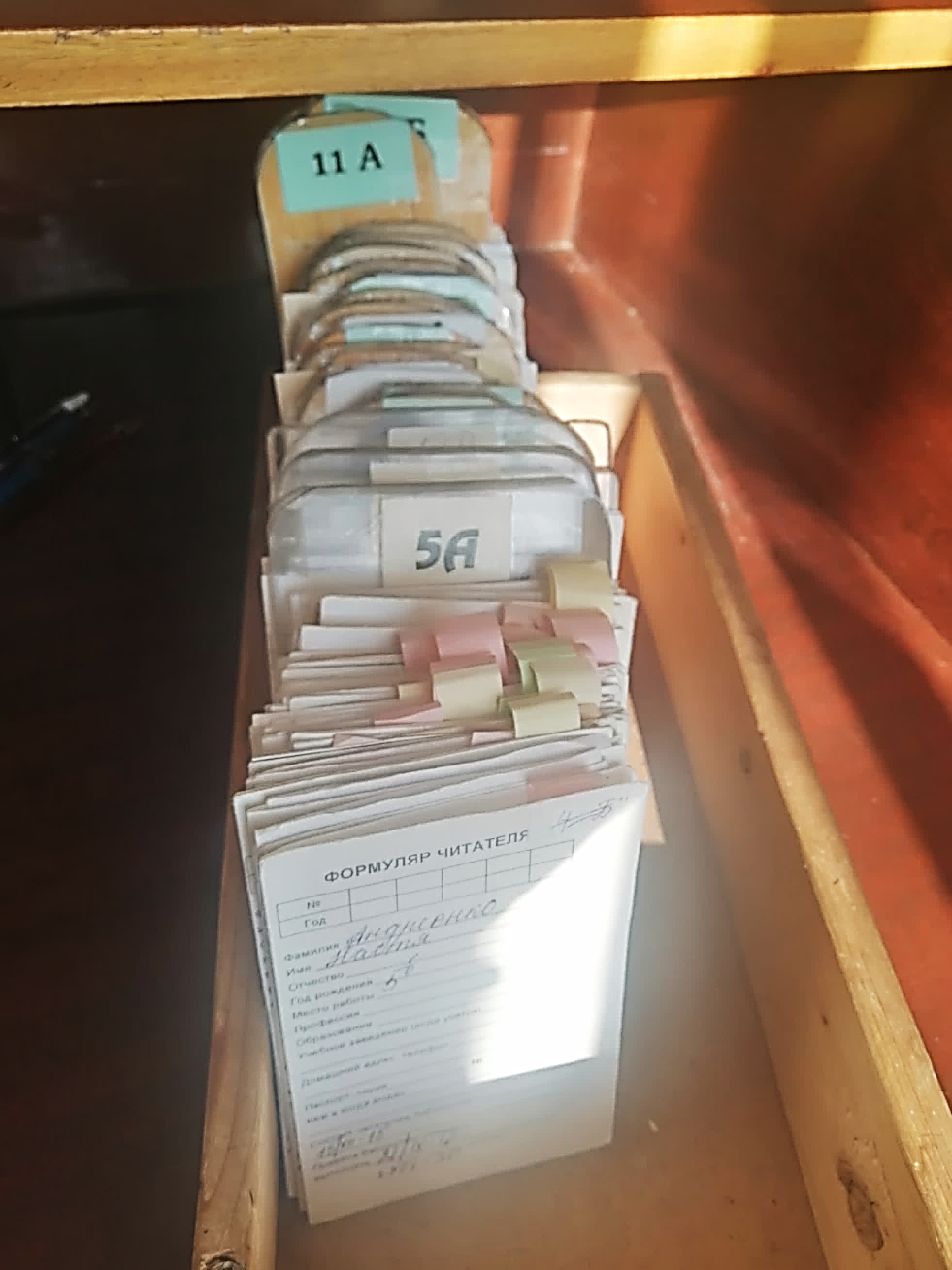 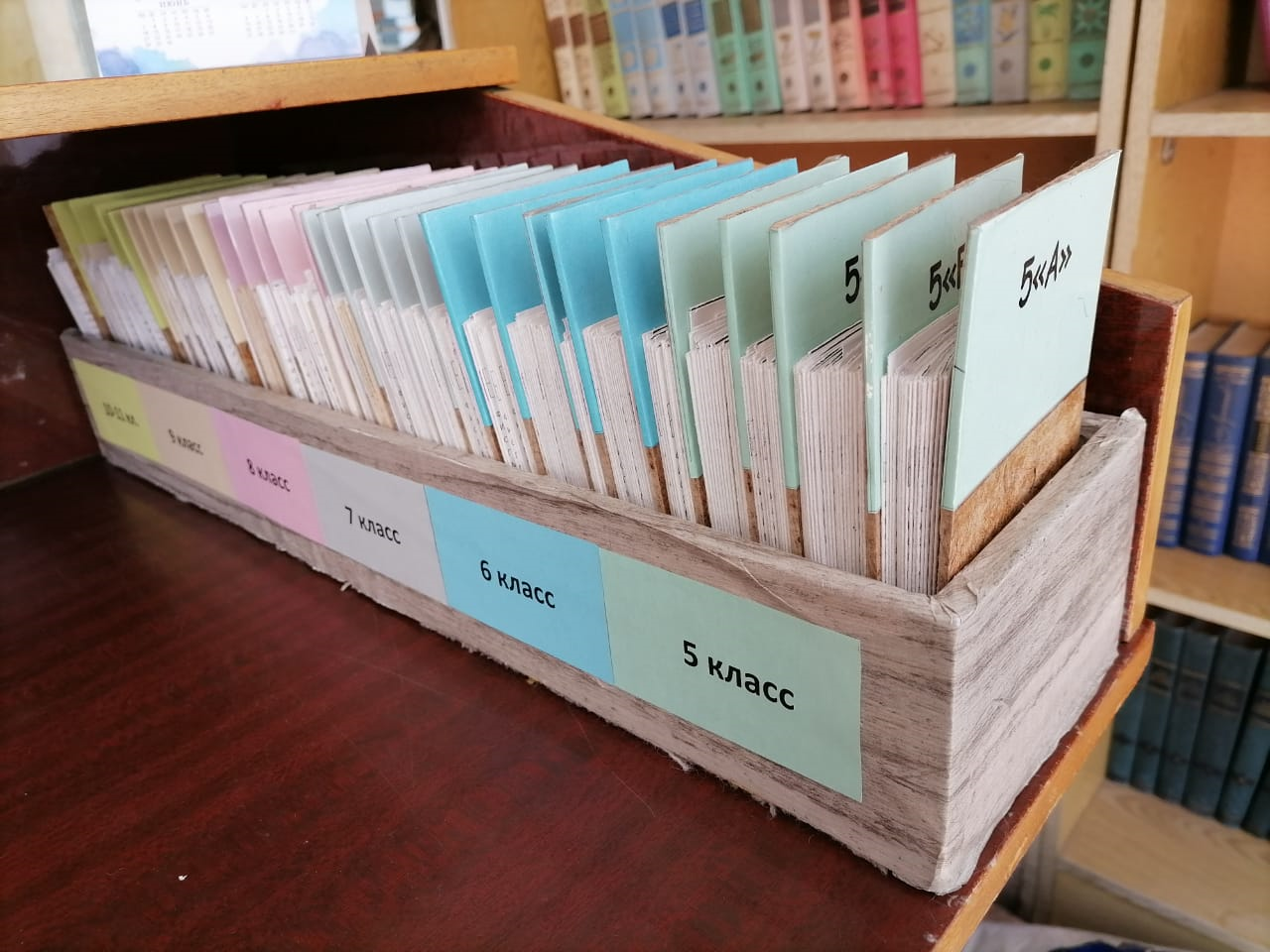 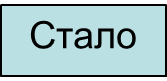 Зонирование
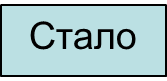 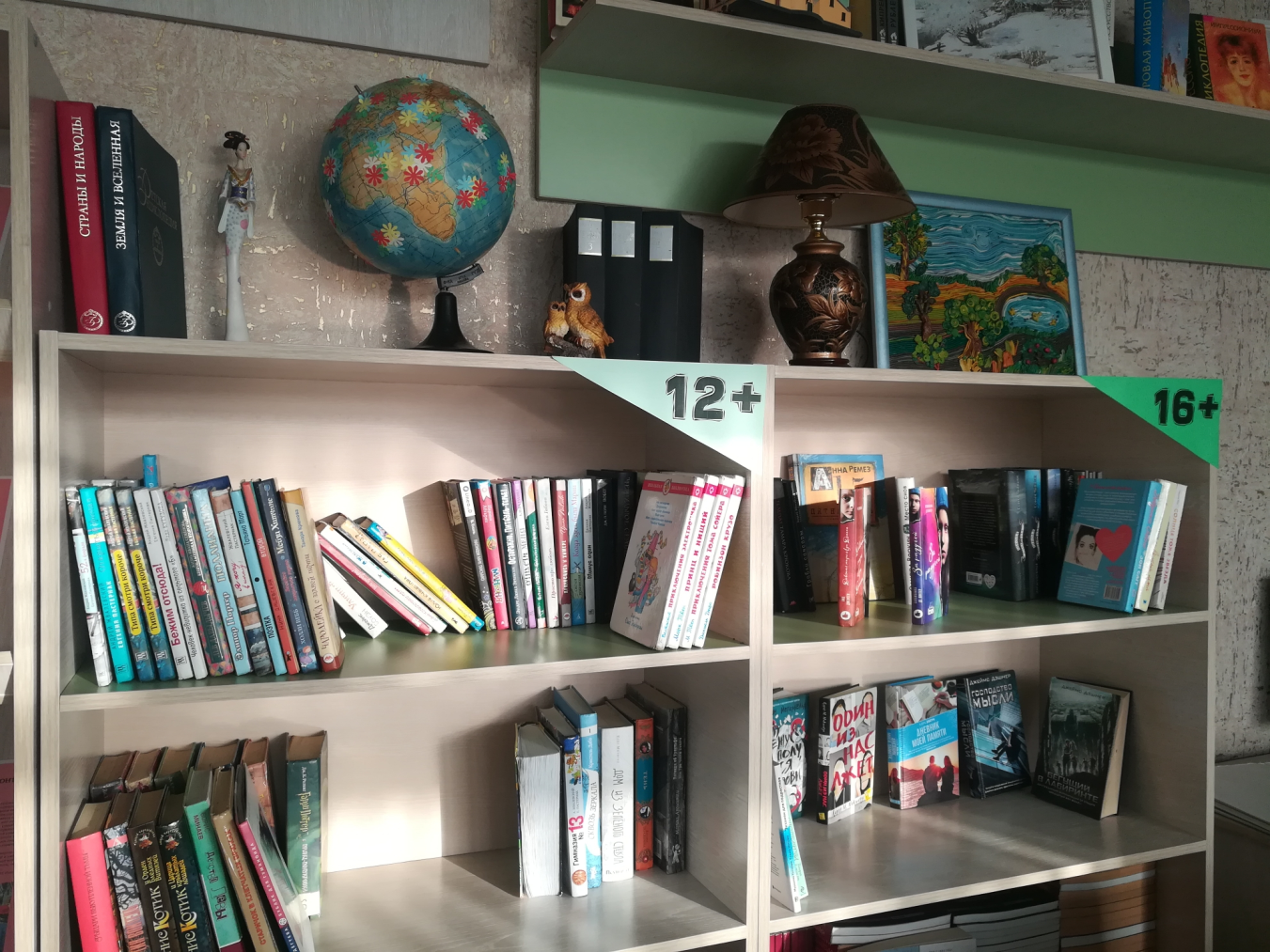 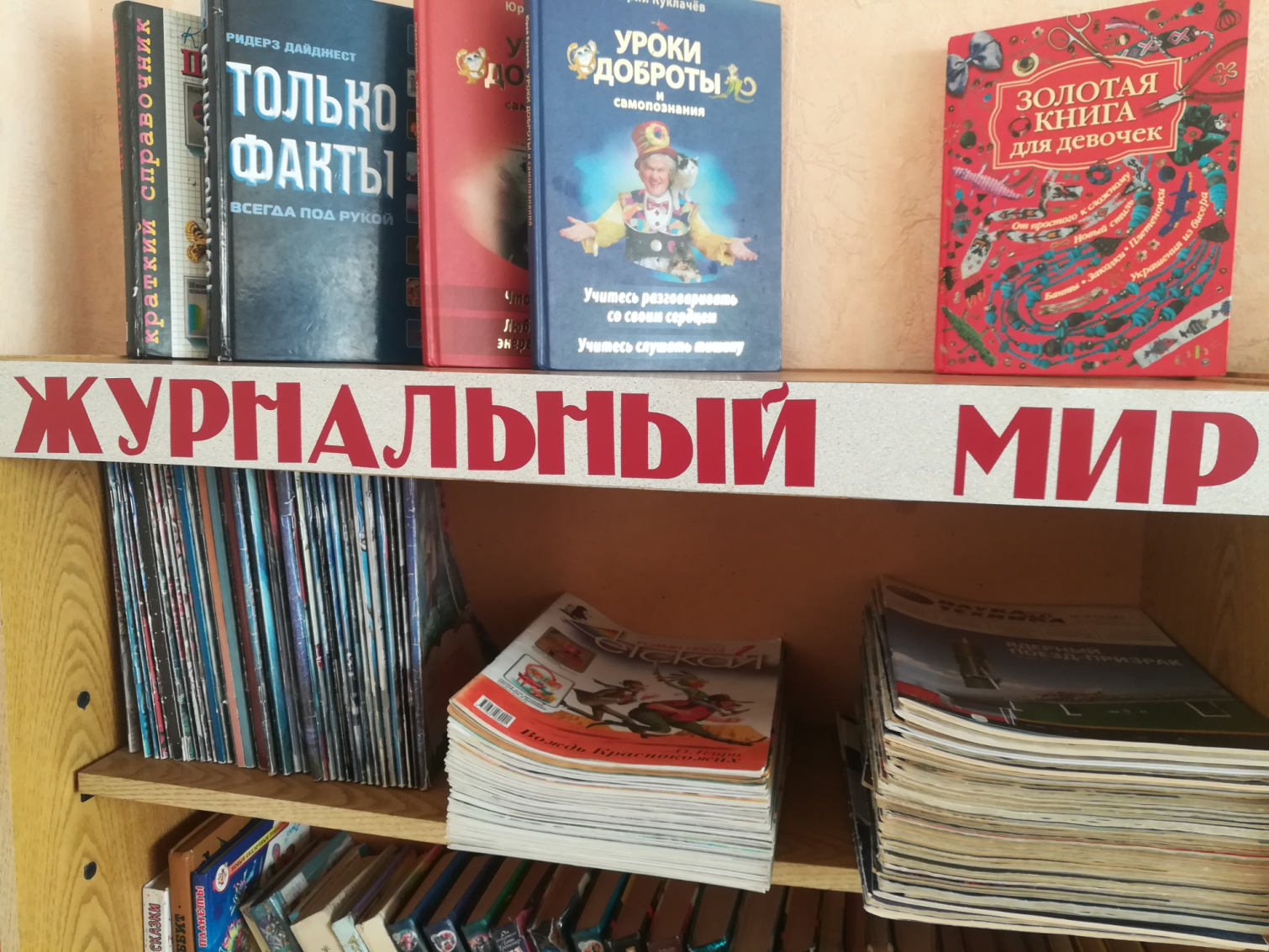 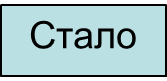 Визуализация
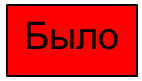 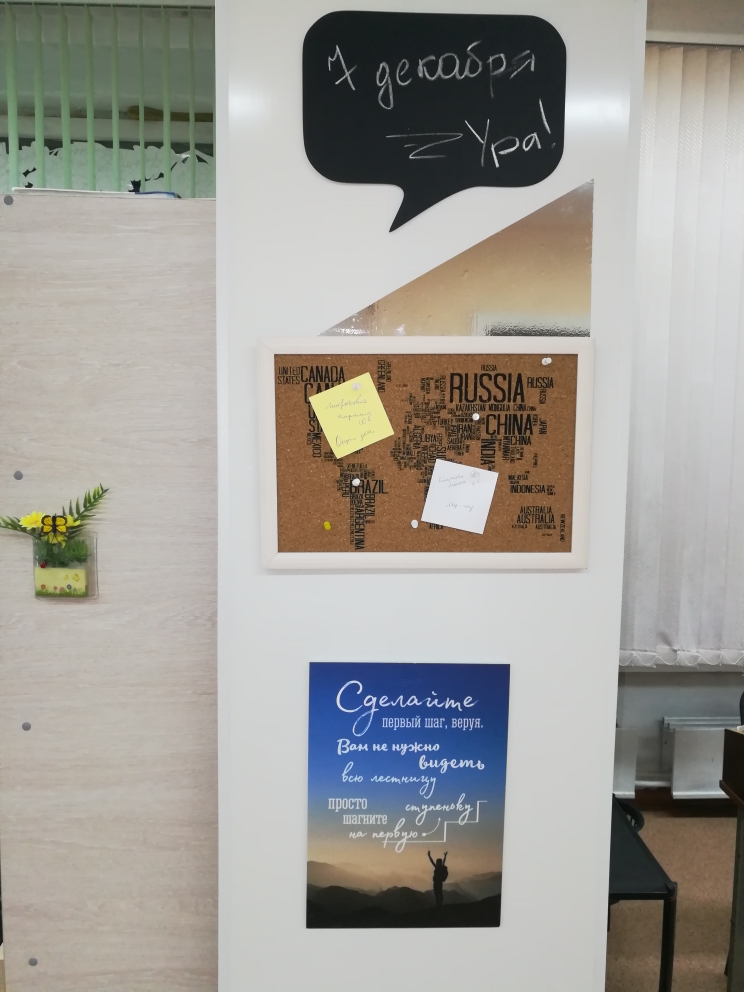 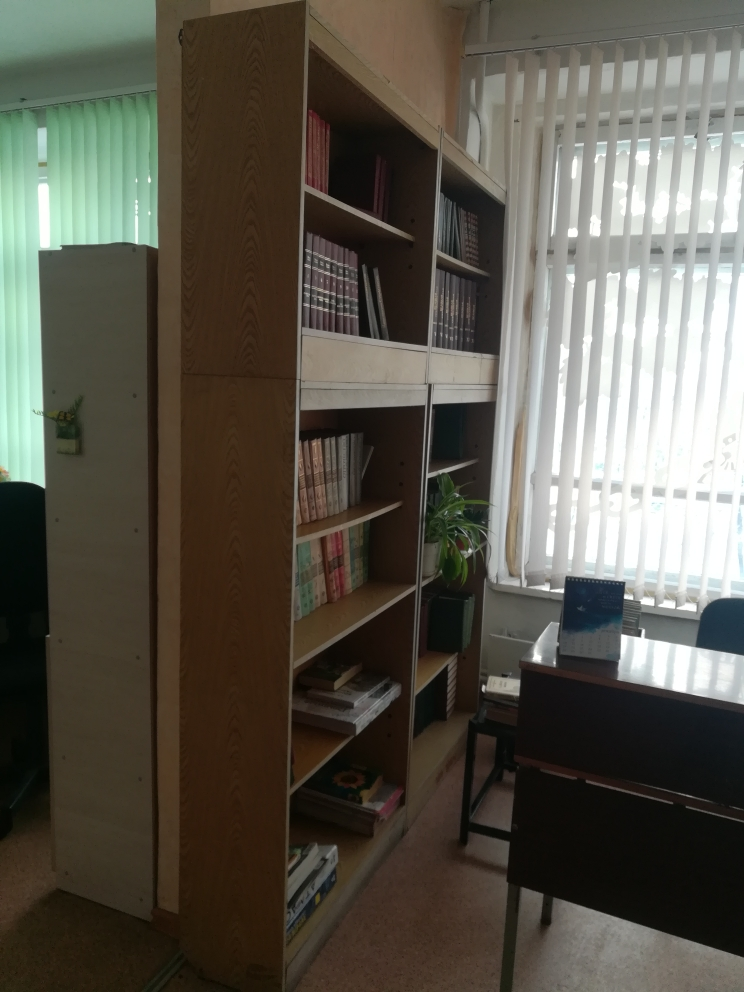 Стало
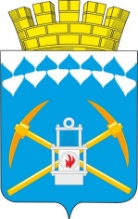 Оптимизация процессов поиска и книговыдачи в школьной библиотеке
Благодарю за внимание!